Викладання іноземної мови на кафедрі ДІМП
Олексій ЗЕНЯКІН
НТУ “ХПІ”
ВСТУП
Кафедра ділової іноземної мови та перекладу – єдина кафедра в університеті, що має ліцензію на підготовку висококласних спеціалістів у галузі перекладу та філології
Back
Activities
Next
Зміст
01
Базові підручники
02
Власні посібники
03
Наукові здобутки
Це – наш досвід!
Наша креативність 
Ми створюємо методики
Мультимедіа
Pearson
Висновки
04
05
06
Інтерактив у дії
Ефективна колаборація
Станьте спеціалістом!
01
Базові підручники
Це – наш досвід!
Back
Next
Якісні матеріали
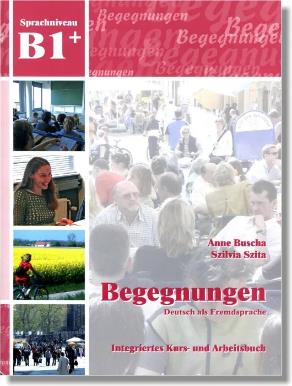 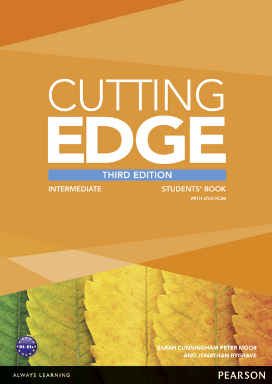 Ми намагаємося поєднувати 
автентичні тексти провідних зарубіжних авторів
із преміальними матеріалами вітчизняних фахівців, що створює ефективний бленд,
 який справді допомагає набути високоякісну іншомовну компетенцію.
Німецька
Англійська
Back
Next
Обирайте найкраще
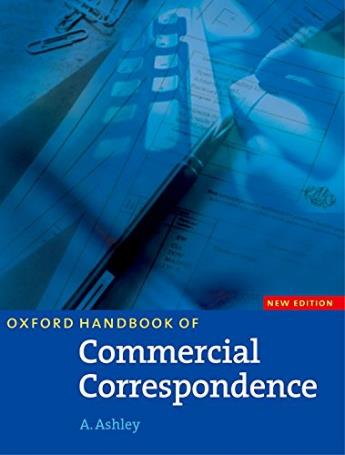 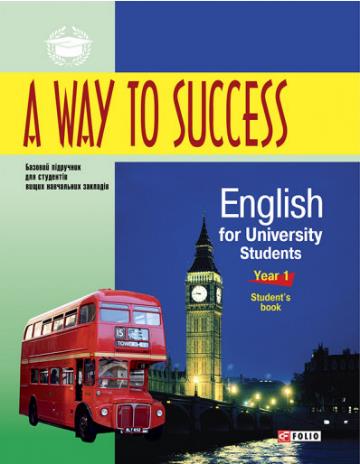 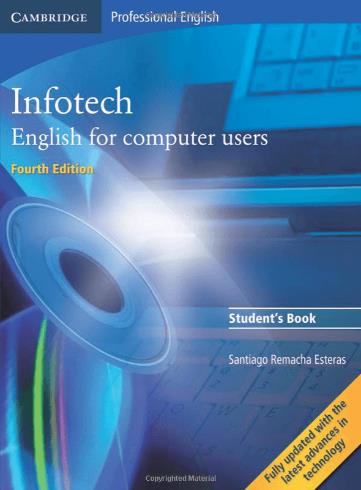 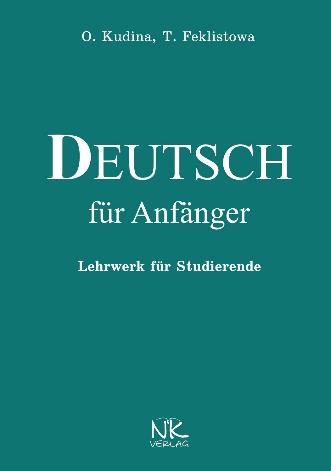 Next
Back
02
Власні підручники
Наша креативність 
Back
Next
Ми працюємо на успіх
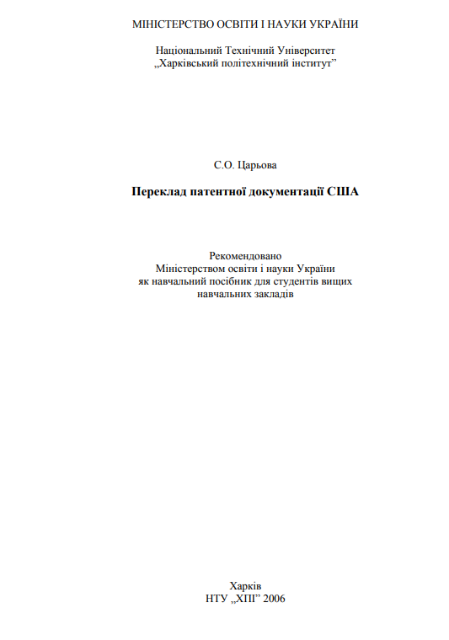 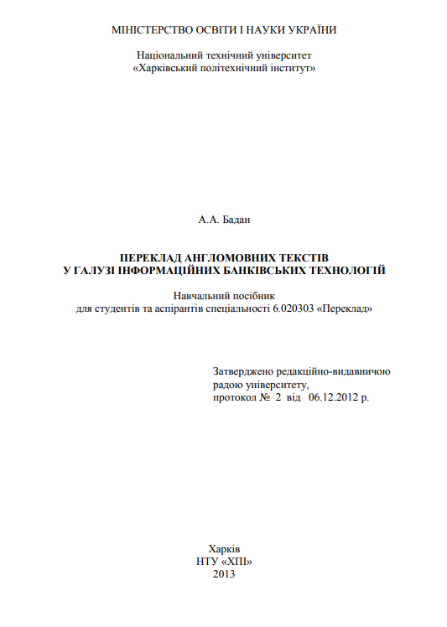 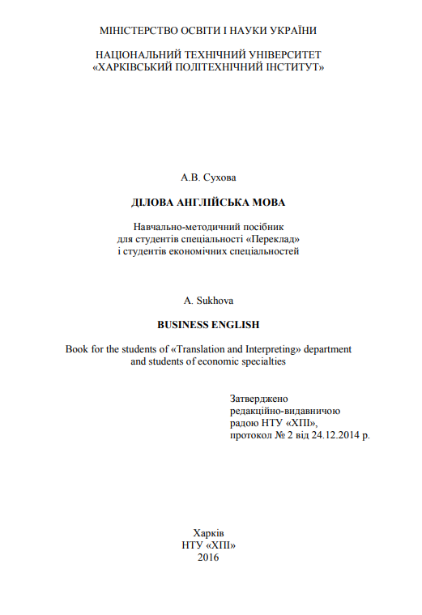 Ми працюємо на успіх
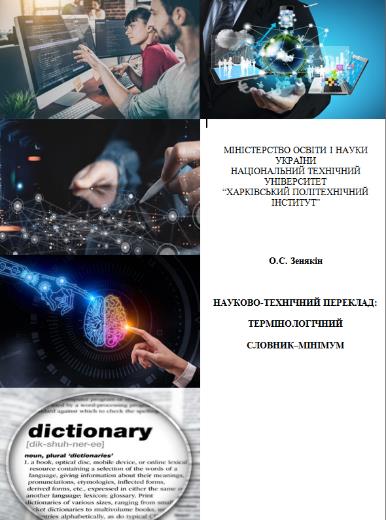 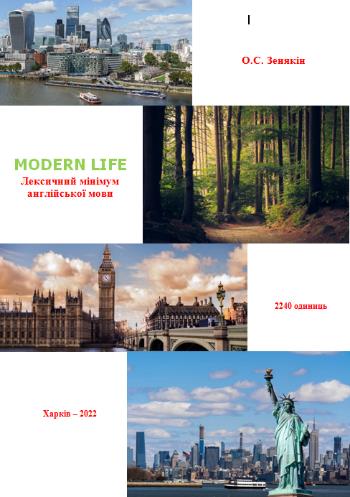 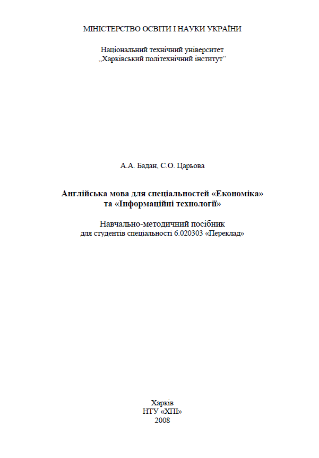 Back
Next
03
Наукові здобутки
Ми створюємо методики
Back
Next
Scopus articles
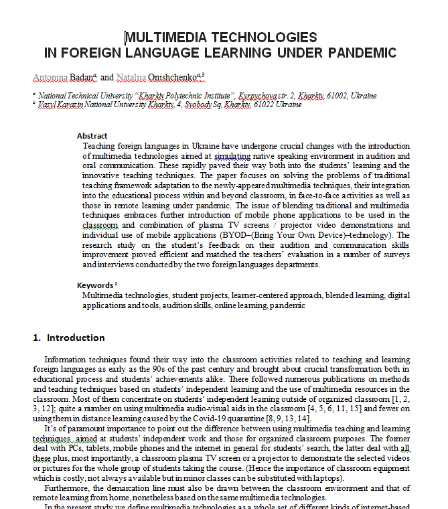 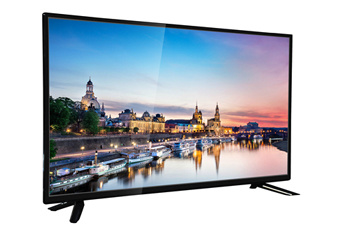 Back
Next
Scopus articles
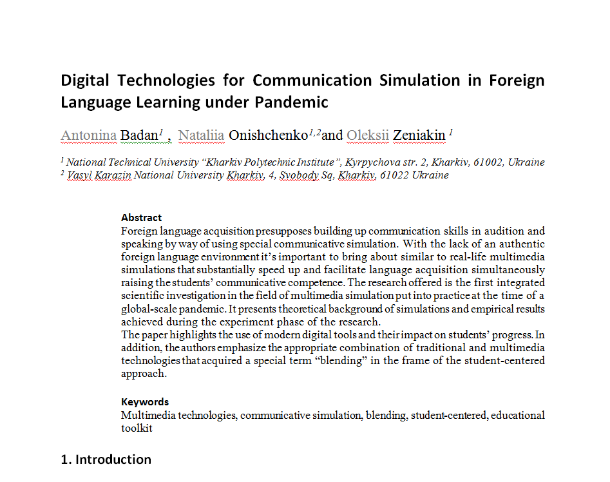 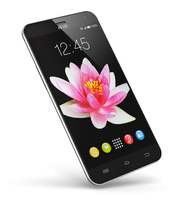 Back
Next
Інтерактів у дії
04
Мультимедіа
Back
Next
Новітні технології
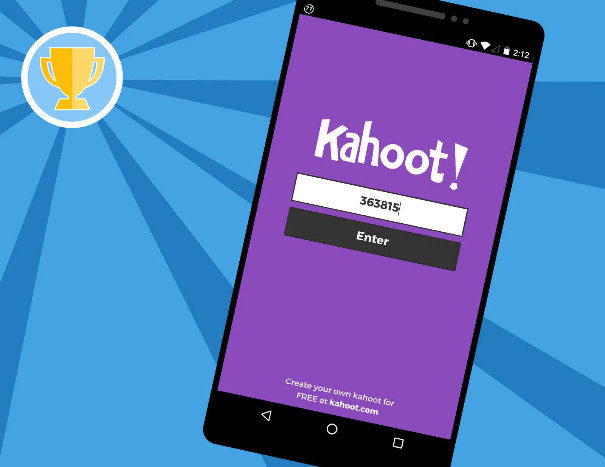 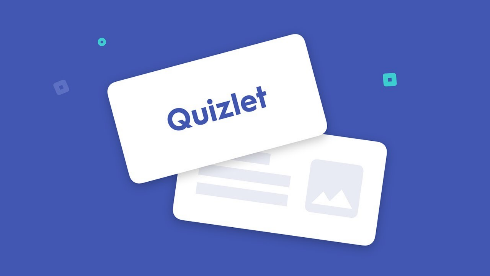 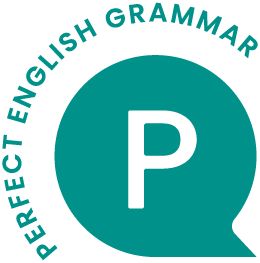 Back
Next
Новітні технології
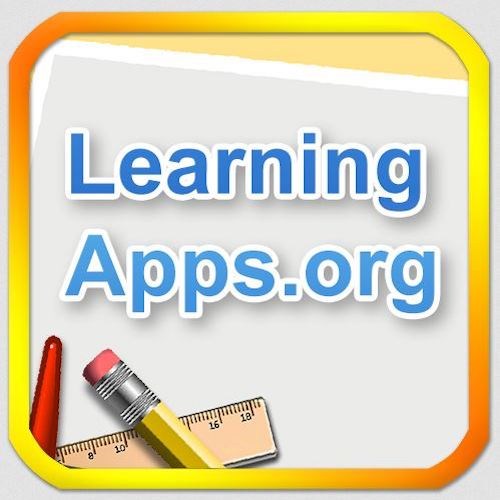 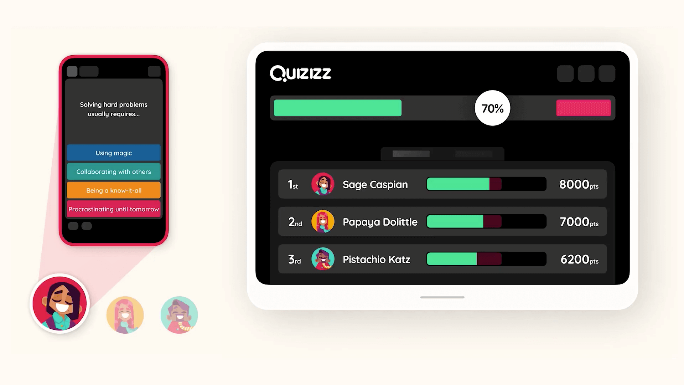 Ефективна колаборація
05
Pearson
Back
Next
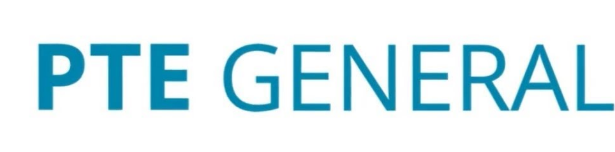 Ми розвиваємося
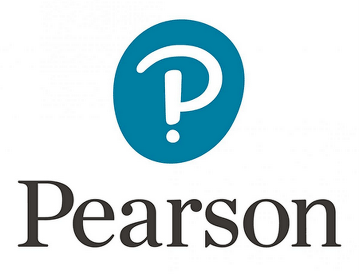 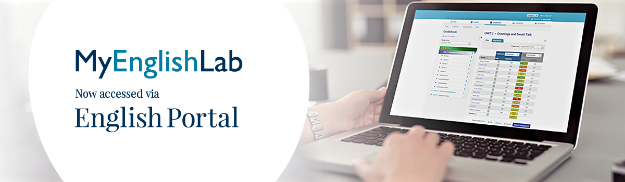 Back
Next
Міжнародна сертифікація
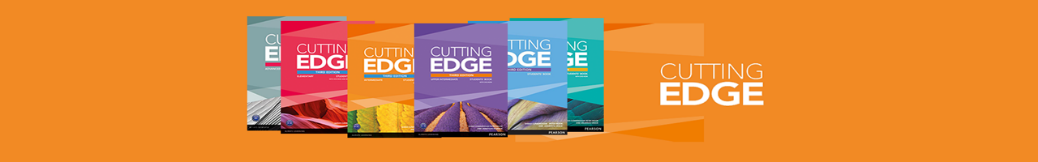 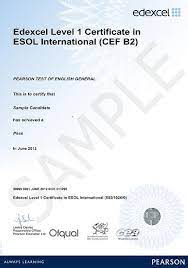 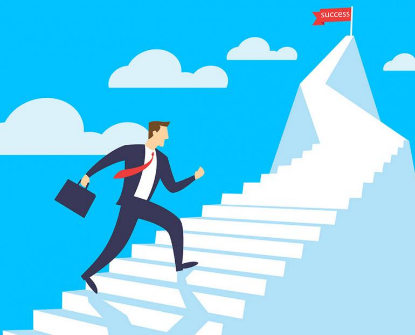 Back
Next
Станьте спеціалістом
06
Висновки
Back
Next
Обирайте правильний шлях
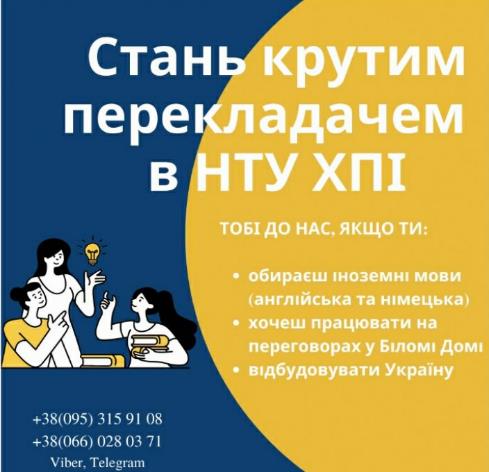 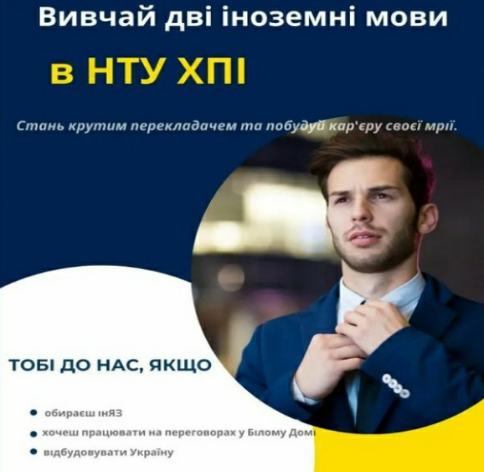 Back
Next
Дякую за увагу!
Do you have any questions?
alekseistud456@gmail.com
+38095 017 85 95
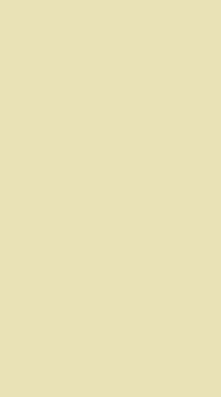 Please keep this slide for attribution.